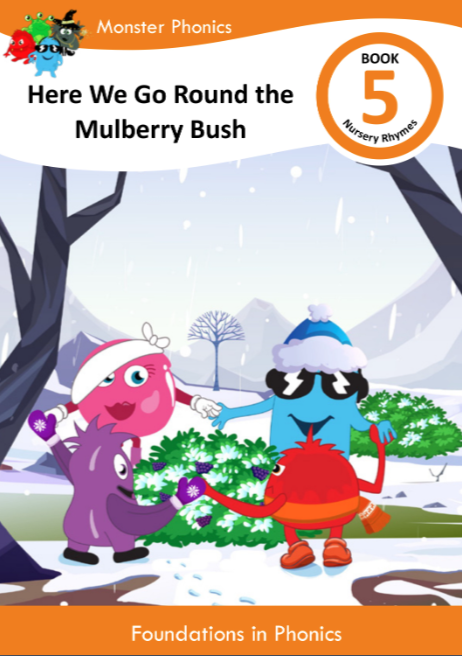 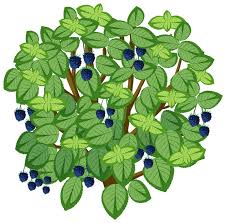 Talking Tuesday
Spring 1 2025
Week 1
Access your monster phonic eBook account to
 read the book to your child. Use the questions 
in the book to develop early reading comprehension.
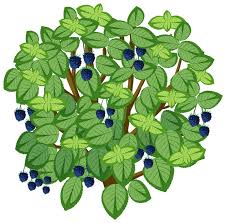 Here We Go Round the 
Mulberry Bush
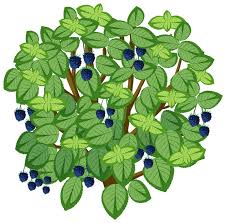 https://www.bbc.co.uk/teach/school-radio/articles/z7jgscw
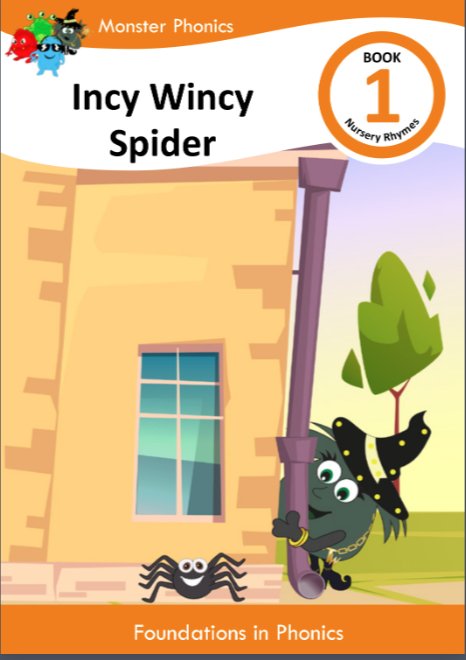 Talking Tuesday
Spring 1 2025
Week 2
Access your monster phonic eBook account to 
read the book to your child. Use the questions in the book to develop early reading comprehension.
Incy Wincy Spider
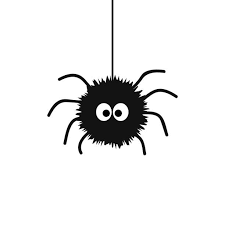 https://www.bbc.co.uk/teach/school-radio/articles/zr4yt39
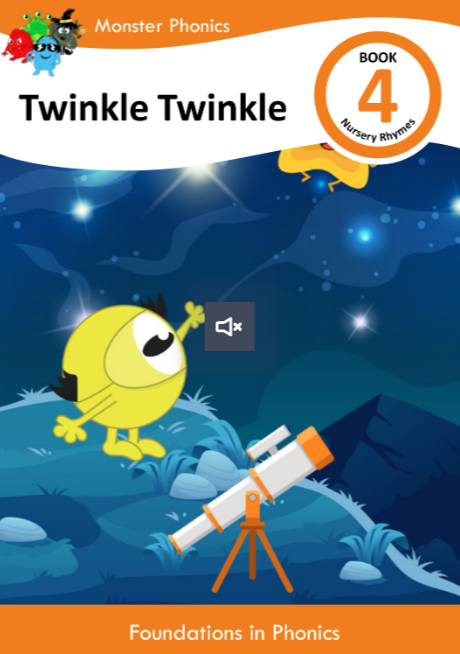 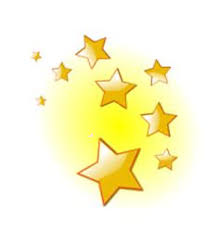 Talking Tuesday
Spring 1 2025
Week 3
Access your monster phonic eBook account to
 read the book to your child. Use the questions in the book to develop early reading comprehension.
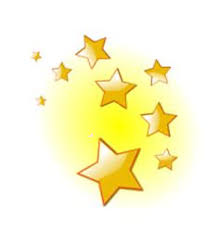 Twinkle Twinkle
https://www.bbc.co.uk/teach/school-radio/articles/zds6jhv
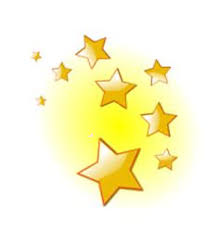 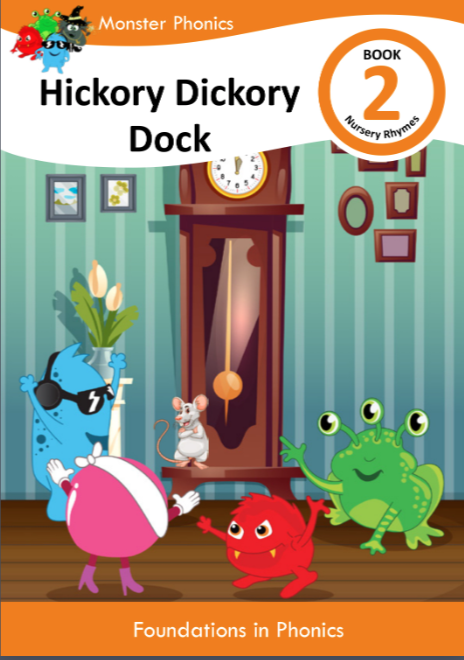 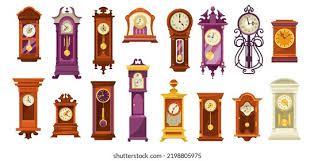 Talking Tuesday
Spring 1 2025
Week 4
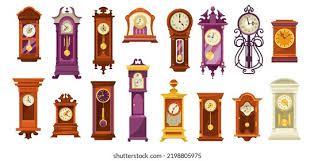 Access your monster phonic eBook account to 
read the book to your child. Use the questions in the book to develop early reading comprehension.
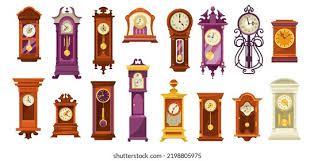 Hickory Dickory Dock
https://www.bbc.co.uk/teach/school-radio/articles/znpj47h
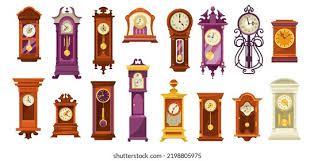 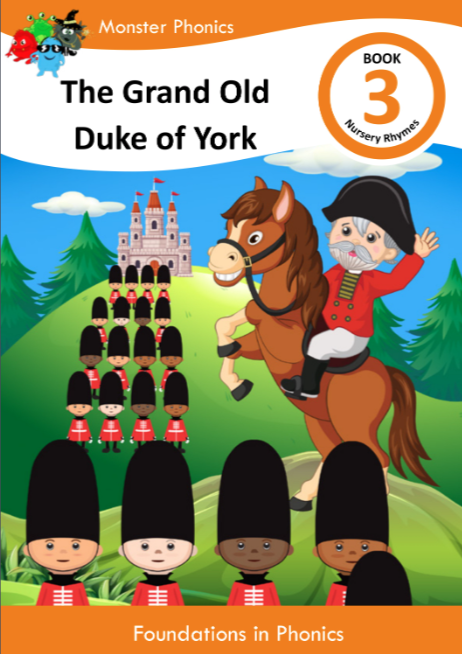 Talking Tuesday
Spring 1 2025
Week 5
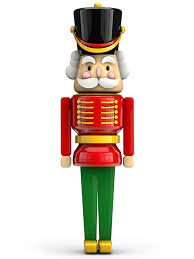 Access your monster phonic eBook account to 
read the book to your child. Use the questions in the book to develop early reading comprehension.
The Old Duke of York
https://www.bbc.co.uk/teach/school-radio/articles/zrymd6f